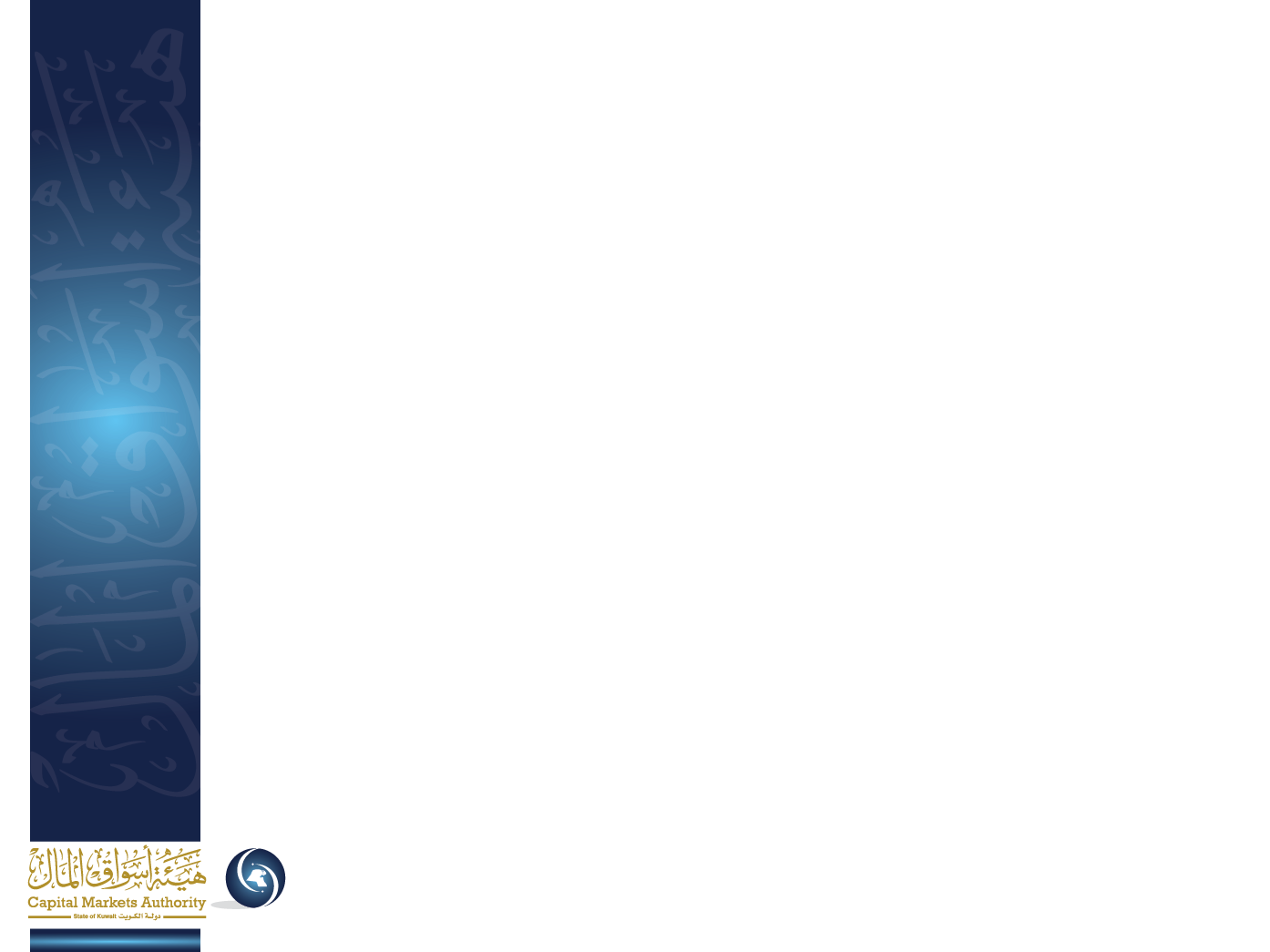 ورشة عمل
تعليمات هيئة أسواق المال
 رقم 6 لسنة 2014 
بشأن ضوابط 
وإجراءات تنفيذ عمليات الاندماج 
إدارة الاندماج والاستحواذ
20/01/2015
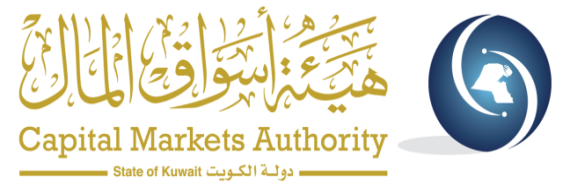 قائمة البنود التي سيتم عرضها بورشة العمل:
نطاق التطبيق.
تعريف الاندماج.
أهداف تنظيم الاندماج.
الإجراءات الواجب اتباعها لتنفيذ عملية الاندماج:
إعداد مشروع عقد الاندماج.
موافقة الجمعيات العامة.
التنفيذ.
إلتزامات الاندماج.
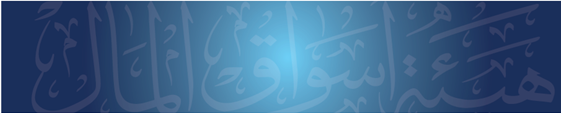 F.S.
2
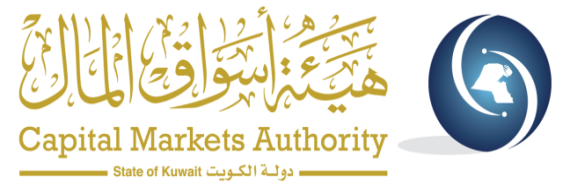 تسري تعليمات هيئة أسواق المال رقم 6 لسنة 2014 بشأن ضوابط إجراءات تنفيذ عمليات الاندماج على الشركات المرخص لها من هيئة أسواق المال أو الشركات المدرجة في بورصة الأوراق المالية.
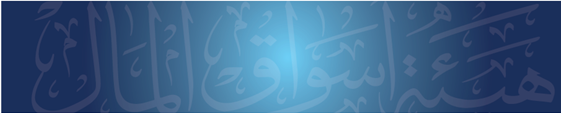 F.S.
3
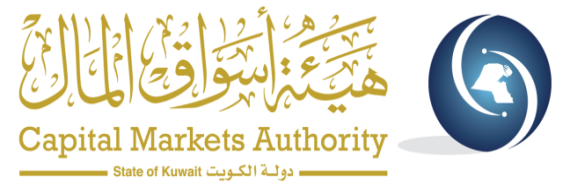 ما هو الاندماج؟

الاندماج : هو اتفاق من شأنه اندماج شركة أو أكثر في شركة أخرى من ذات شكلها القانوني أو من شكل آخر ويكون إما عن طريق الاندماج بالضم أو بالمزج أو الاندماج بالانقسام والضم.
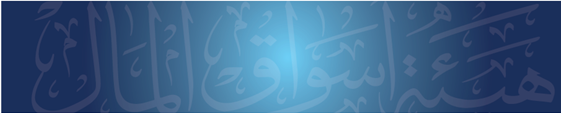 F.S.
4
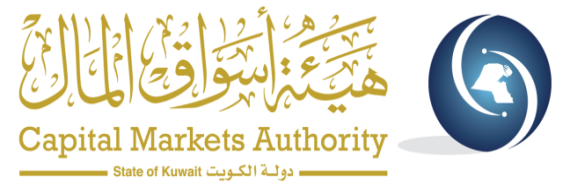 أهداف تنظيم عملية الاندماج :
تنظيم نشاط الأوراق المالية بما يتسم بالعدالة والتنافسية والشفافية لجميع المستثمرين، وذلك من خلال التأكد من الشفافية في نشر مشروع عقد الاندماج ومرفقاته والتوصيات ورأي مستشاري الاستثمار، الذي يتضمن التقييم المُعتمد للأصول والخصوم للشركات المعنية بالاندماج. 
التأكد من سلامة الإجراءات وإلتزام الشركات المعنية بالضوابط المحددة من قبل الهيئة.
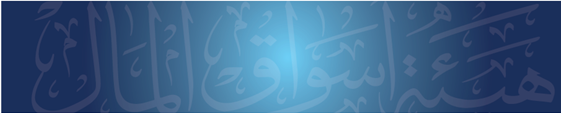 F.S.
5
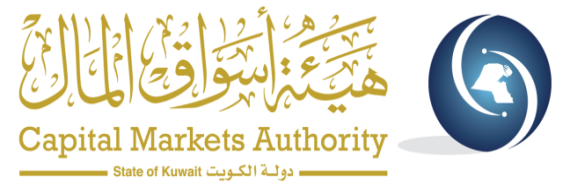 أطراف الاندماج :
الشركة المندمجة:
هي الشركة التي ينقضي كيانها القانوني بناء على اتفاق بنقل ذمتها المالية إلى شركة أخرى وفق الإجراءات المحددة قانوناً. 




.


الشركة الدامجة: 
هي الشركة التي تستوعب في كيانها القانوني الذمة المالية لشركة أخرى أو أكثر أو جزء من شركة تنقضي وفق الإجراءات المحددة قانوناً.






الشركة الجديدة: 
هي الشركة التي تؤسس ليجمع كيانها القانوني الذمة المالية لشركتين أو أكثر تم اندماجهما عن طريق المزج وفق الإجراءات المحددة قانوناً.
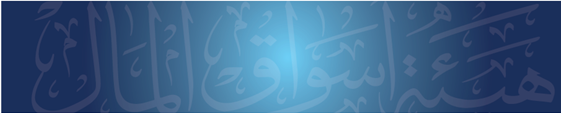 F.S.
6
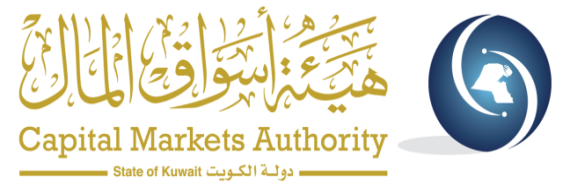 طرق الاندماج:
الاندماج بطريق الضم:
ويكون بحل شركة أو أكثر (المندمجة)، ونقل ذمتها المالية إلى شركة قائمة(الدامجة).

الاندماج بطريق المزج: 
ويكون بحل شركتين أو أكثر (المندمجة)، وتأسيس شركة جديدة تنتقل إليها الذمم المالية للشركات المندمجة (الدامجة).




الاندماج بطريق الإنقسام والضم: 
ويكون بتقسيم ذمة الشركة إلى جزأين أو أكثر وانتقال كل جزء منها إلى شركة قائمة (الدامجة).
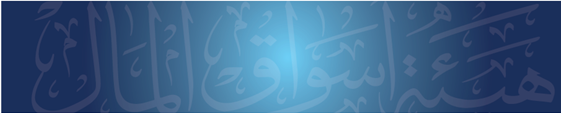 F.S.
7
الإجراءات الواجب اتباعها لتنفيذ عملية الاندماج
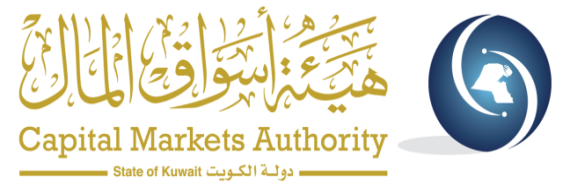 المرحلة الأولى: 
إعداد مشروع عقد الاندماج
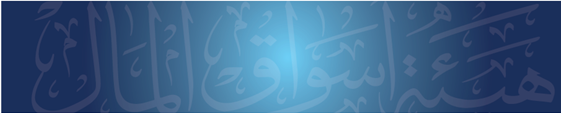 F.S.
8
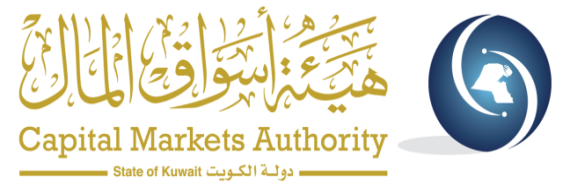 الإفصاح:

تتقدم الشركات المدرجة في بورصة الأوراق المالية أو المرخص لها، بطلب الاندماج لوزارة التجارة والصناعة.

تقوم الوزارة بإخطار الهيئة بطلب الاندماج.

تُفصح الشركات المندمجة عن استعدادها للخوض في عملية الاندماج، وذلك عند توصل الأطراف المعنية بالاندماج إلى اتفاق أولي.
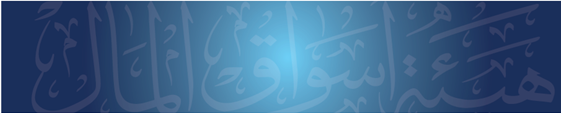 F.S.
9
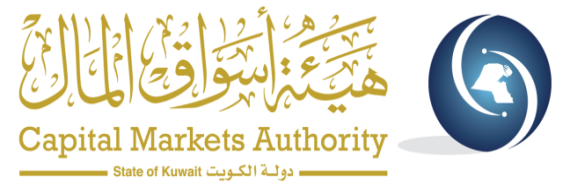 آلية الإفصاح:

	
 





ومن ثم يتم إيقاف أسهم الشركات المندمجة عن التداول بعد نشر الإفصاح لمدة ساعة واحدة فقط.
هيئة أسواق المال
الشركات المندمجة
بورصة الأوراق المالية
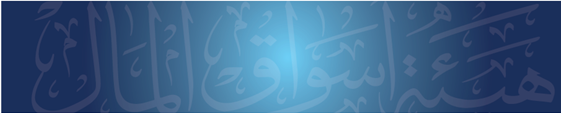 F.S.
10
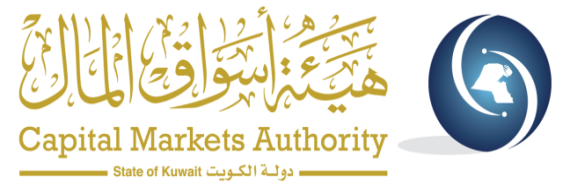 الإستشارة المستقلة:
يجب على الشركات المندمجة الحصول على استشارة مستقلة ومتخصصة بشأن الاندماج من مستشار استثمار مستقل وغير ذي مصلحة ومرخص له من قبل الهيئة، واطلاع المساهمين على تفاصيل هذه الاستشارة، على أن تكون دراسة مستشار الاستثمار باللغة العربية، وتتضمن على سبيل المثال لا الحصر:
تقويم الأصول والديون للشركات المندمجة.
نسبة تحويل الأسهم للشركة الدامجة.
نبذة عن قطاع الشركة المندمجة.
حجم سيطرة الشركة الدامجة أو الشركة الجديدة على إجمالي نسبة قيمة السوق المعنية بعد تنفيذ الاندماج.
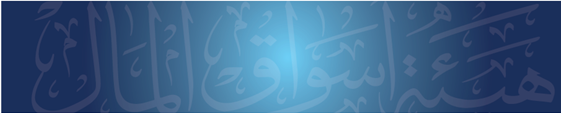 F.S.
11
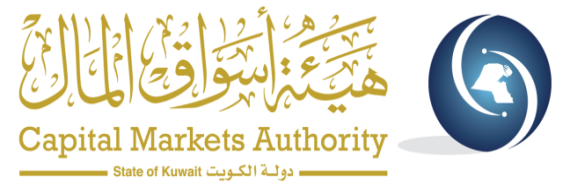 لا يجوز لمستشار الاستثمار للشركات المعنية بالاندماج القيام بأي من الأعمال الآتية خلال فترة عرض الاندماج:

شراء أسهم في إحدى الشركات الدامجة أو المندمجة أو الشركة الجديدة والتعامل في المشتقات المالية لهذه الأسهم لحسابه الخاص أو نيابة عن حساب يكون لمديره سلطة تقديرية فيه، أو تقديم قرض لشخص لمساعدته في القيام بأي من هذه التصرفات.
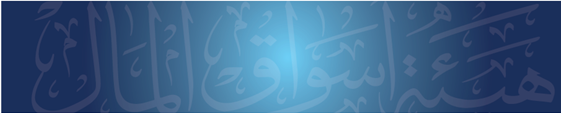 F.S.
12
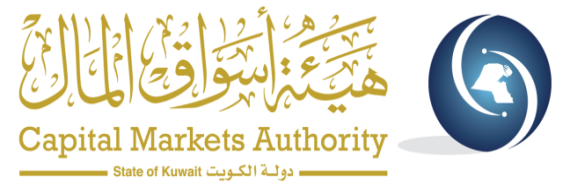 مشروع عقد الاندماج :
البنود والأحكام المطروحة بالتوافق من الشركات الداخلة في عملية الاندماج لتنفيذ هذه العملية وفق الإجراءات المحددة قانوناً.

تقوم الشركات المندمجة بإعداد مشروع عقد الاندماج وتقديمه إلى هيئة أسواق المال للحصول على موافقتها عليه، ولا يجوز توزيع مشروع عقد الاندماج قبل موافقة الهيئة عليه. يحق لكل مساهم أو شريك الحصول على نسخة من مشروع عقد الاندماج بعد موافقة الهيئة  عليه. 

متضمنات مشروع عقد الاندماج:
تجدون متضمنات ومرفقات مشروع عقد الاندماج في البند "سابعاً: مشروع عقد الاندماج" من تعليمات هيئة أسواق المال رقم 6 لسنة 2014 بشأن ضوابط وإجراءات تنفيذ عمليات الاندماج.
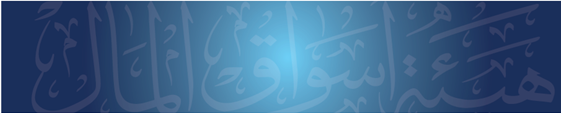 F.S.
13
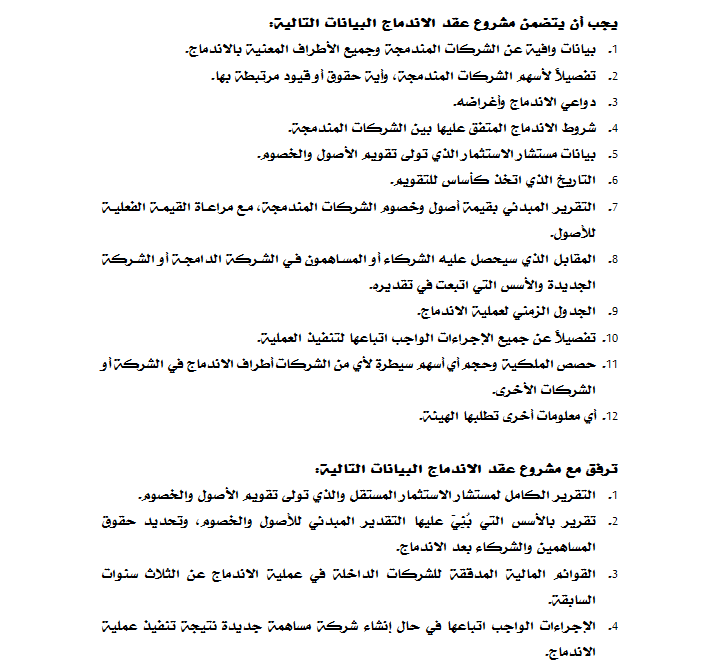 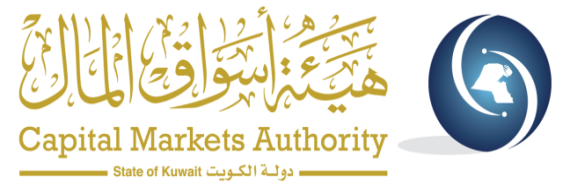 F.S.
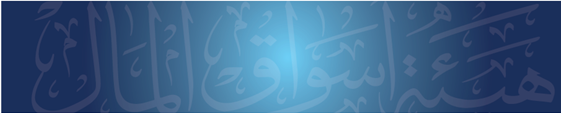 14
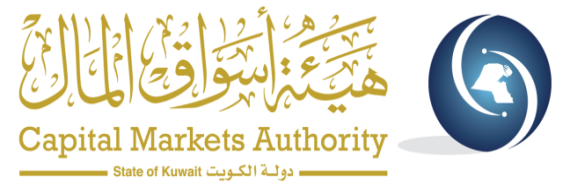 دفع رسوم الاندماج :

تَقوم الشركات المندمجة بسداد رسوم عملية الاندماج عند تقديم مشروع عقد الاندماج للهيئة:
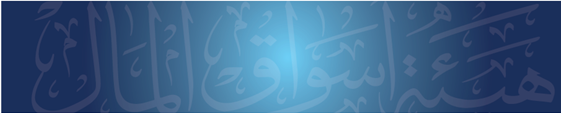 F.S.
15
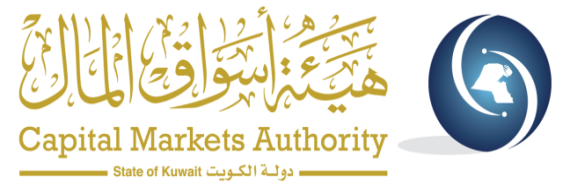 موافقة الهيئة على النشر:
تصدر الهيئة قرارها خلال خمسة عشر يوم عمل من تاريخ استلامها مشروع عقد الاندماج واستيفاء الشركات المندمجة لجميع البيانات والشروط المطلوبة. 

ويتم الإفصاح عن موافقة الهيئة من قبل الشركات المندمجة، وذلك من خلال آلية الإعلان المشار إليها في التعليمات.
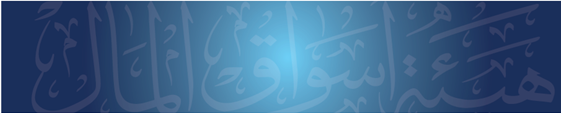 F.S.
16
آلية الإعلان الخاصة الاندماج :
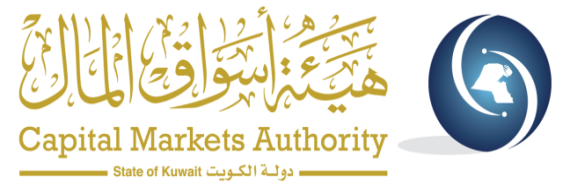 مع عدم الإخلال بأحكام المادة (289) من المرسوم بقانون رقم (25) لسنة 2012 بإصدار قانون الشركات، تلتـزم الشركات الداخلة في عملية الاندماج بالإعلان عن اندماجها بحسب الحالات التالية:
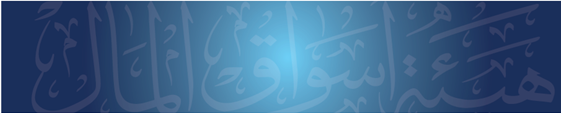 F.S.
17
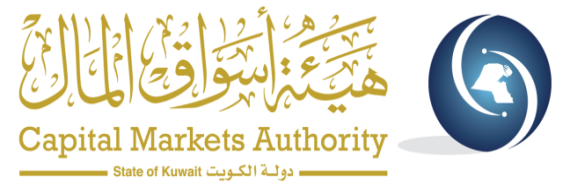 المستندات المتاحة للاطلاع: 







يجب أن تكون المستندات متاحة للاطلاع من تاريخ موافقة الهيئة على مشروع عقد الاندماج وحتى نهاية فترة العرض مع تحديد موقع الاطلاع على المستندات. 

تجدون قائمة المستندات المتاحة للاطلاع في البند "عاشراً: المستندات المتاحة للاطلاع" من تعليمات هيئة أسواق المال رقم 6 لسنة 2014:
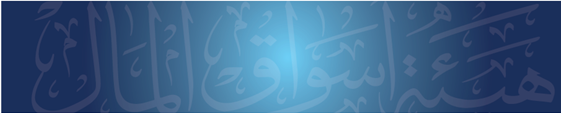 F.S.
18
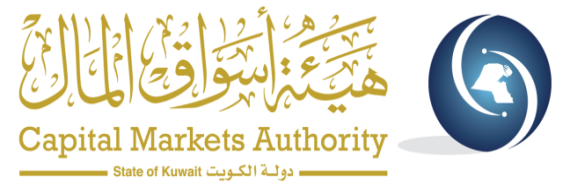 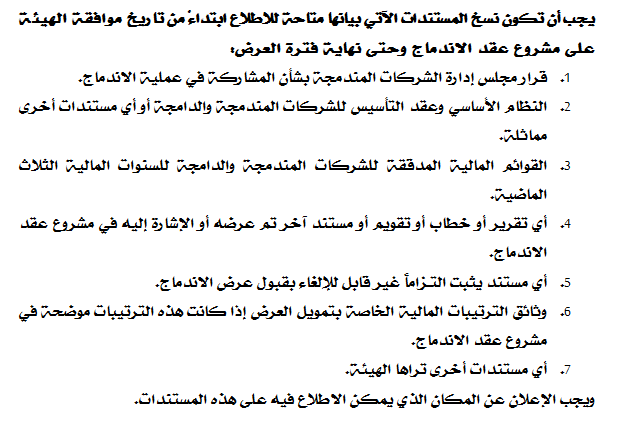 F.S.
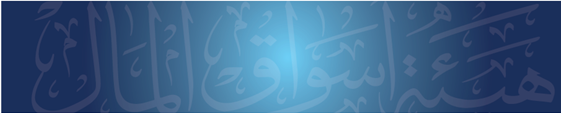 19
الإجراءات الواجب اتباعها لتنفيذ عملية الاندماج
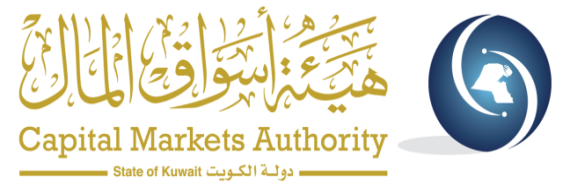 المرحلة الثانية: 
موافقة الجمعيات العامة
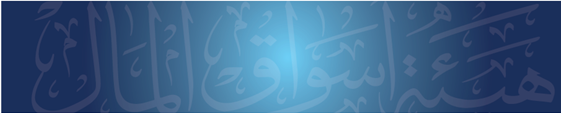 F.S.
20
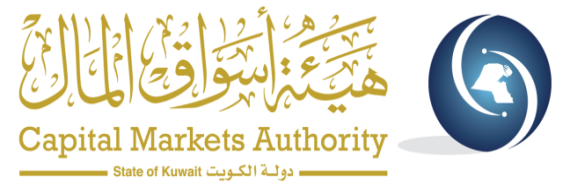 نموذج طلب الاندماج : 

تعبئة نموذج طلب الاندماج لدى وزارة التجارة والصناعة وإيداع مشروع عقد الاندماج مرفقاً به تقرير مستشار الاستثمار المرخص له من قبل الهيئة. 

تفحص الوزارة طلب الاندماج ومن ثم تصدر موافقتها على بدء إجراءات تنفيذ عملية الاندماج.
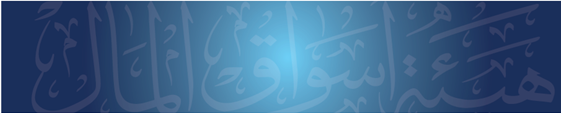 F.S.
21
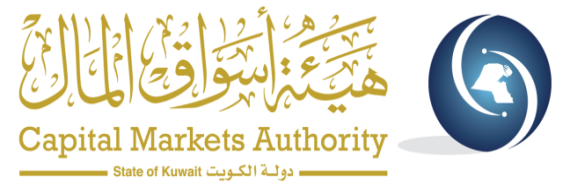 عقد الجمعيات العامة:

 تقوم كل من الشركات الدامجة والمندمجة بدعوة الجمعية العامة للمساهمين للانعقاد بصفة غير عادية لاتخاذ قرار بشأن عملية الاندماج، بعد مضي مدة لا تقل عن خمسة عشر يوماً من تاريخ الموافقة على مشروع عقد الاندماج.

يجب على مجلس إدارة الشركات المندمجة تزويد مساهميهما بالمعلومات والتوصيات لتمكينهم من التوصل إلى قرار سليم، وذلك قبل انعقاد الجمعية العامة للمساهمين بخمسة عشر يوماً على الأقل.
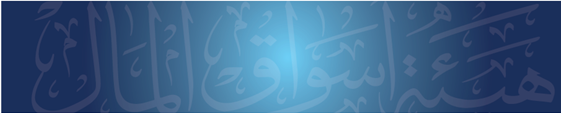 F.S.
22
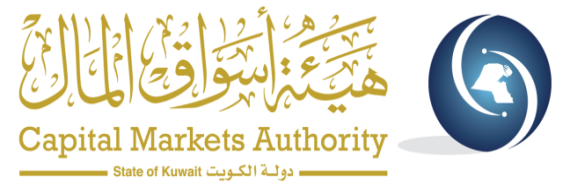 لا يُعد عرض الاندماج مقبولاً إلا بصدور قرار بالموافقة على الاندماج من الجمعية العامة غير العادية لكافة الشركات الداخلة بالاندماج بالأغلبية المقررة لتعديل عقد الشركة. ويعد العرض لاغياً إذا صدر قرار من إحدى الجمعيات العامة للشركات المندمجة بعدم الموافقة على قرار الاندماج. 

ويتم الإفصاح عن قرار الجمعية العامة غير العادية للشركات المدرجة في بورصة الأوراق المالية بشأن الاندماج قبل ساعة على الأقل من الوقت المقرر لافتتاح البورصة وبما لا يجاوز اليوم التالي لانعقاد الجمعية العامة غير العادية.
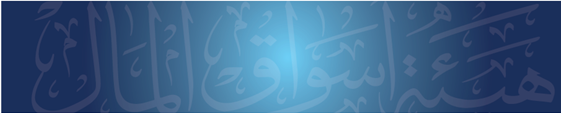 F.S.
23
استخدام أسهم الخزينة في عمليات الاندماج بطريقة الضم
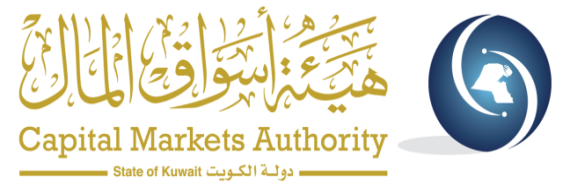 في حال كانت الشركة الدامجة مدرجة في بورصة الأوراق المالية فإنه لا مانع من  استخدام أسهم الخزينة كجزء من الأسهم الواجب إصدارها لصالح مساهمي الشركة المندمجة، شريطة الحصول على موافقة الهيئة على ذلك من خلال إدراج الطلب مع طلب زيادة رأس مال الشركة الدامجة. 

ومن ثم يتم عرض الأمر للجمعية العامة غير العادية للشركة الدامجة والحصول على موافقة المساهمين.

يجب أن يكون بند "استخدام أسهم الخزينة في عملية الاندماج" بنداً منفصلاً في بنود الجمعية العامة غير العادية للشركة الدامجة.
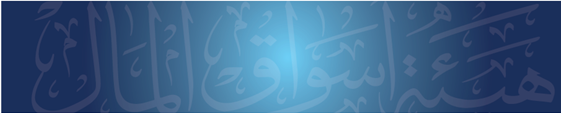 F.S.
24
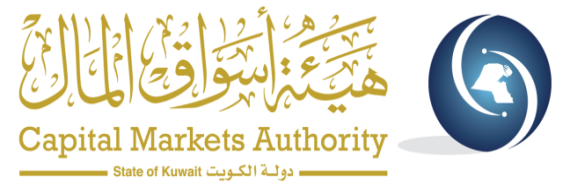 قرارالجمعيات العامة:
عند صدور قرار الجمعية العامة غير العادية للشركات المندمجة بالموافقة، تصدر وزارة التجارة والصناعة قرار التنفيذ بحل الشركة والبت في التقرير الخاص بتقويم الأصول والخصوم.

تُباشر وزارة التجارة والصناعة إجراءات النشر والنظر في اعتراضات الدائنين.
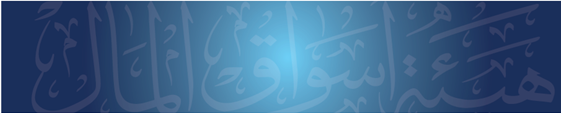 F.S.
25
الإجراءات الواجب اتباعها لتنفيذ عملية الاندماج
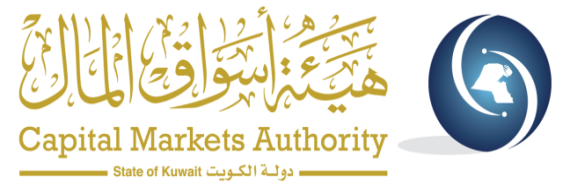 المرحلة الثالثة: 
الـتــــنـــفــــيــــذ
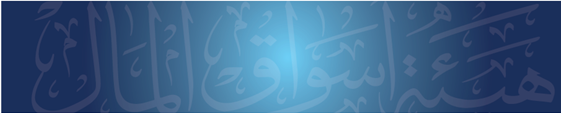 F.S.
26
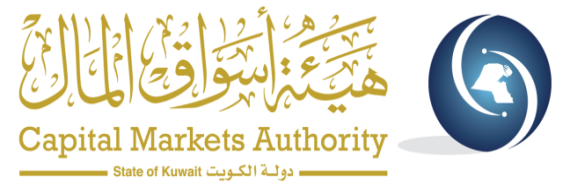 تَبت وزارة التجارة والصناعة بإجراءات زيادة رأس المال بقيمة أصول الشركة المندمجة، بعد أخذ الموافقات اللازمة من الهيئة في حال كانت الشركة مرخصاً لها.

تُقدم الشركات المندمجة لوزارة التجارة والصناعة موافقة هيئة حملة السندات أو الصكوك على العملية بالإضافة إلى موافقة جميع الشركاء أو المساهمين إن كان قرار الاندماج سيؤدي إلى زيادة الأعباء المالية.

تصدرالهيئة موافقتها من عدمه على تنفيذ عملية الاندماج وذلك بعد دفع الرسوم مقررة والواردة في القرار رقم (65) لسنة 2014، والتأكد من سلامة الإجراءات والتـزام الشركات المعنية بالضوابط المحددة من قبل الهيئة.
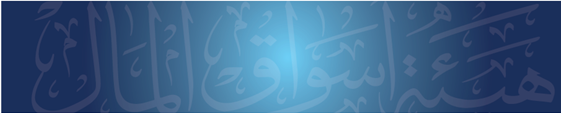 F.S.
27
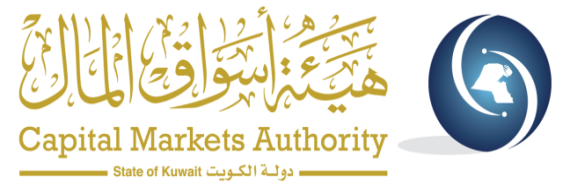 يَتم إنشاء كيان قانوني جديد نتيجة عملية الاندماج والتأشير في سجل الشركات لدى الجهات الرقابية المعنية.

تخطر الوزارة الهيئة بالانتهاء من تنفيذ عملية الاندماج وعليه ترفق عقد التأسيس والنظام الأساسي الجديد للشركة.

تُفصح الشركة الجديدة (الدامجة) عن الانتهاء من تنفيذ عملية الاندماج وذلك بالموقع الإلكتروني الخاص ببورصة الأوراق المالية وشريط التداول (إن كانت إحدى الشركات المندمجة مدرجة)، بالإضافة إلى النشر في الجريدة الرسمية.
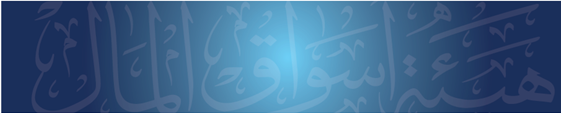 F.S.
28
الإجراءات الواجب اتباعها لتنفيذ عملية الاندماج
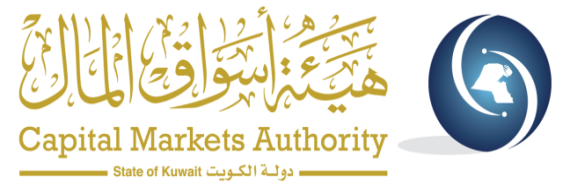 إلتزامات الاندماج :
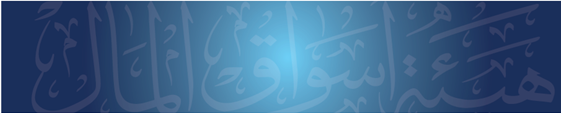 F.S.
29
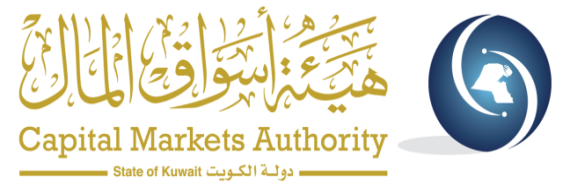 يُخطر مقدم العرض جهاز حماية المنافسة إذا قدم عرضاً يؤدي إلى السيطرة أو زيادة السيطرة القائمة على السوق المعنية وفقاً للمعايير التي يحددها القانون رقم (10) لسنة 2007 في شأن حماية المنافسة ولائحته التنفيذية.
 
يُحظر على الشركات المندمجة إذا  تراجعت عن الاندماج أن تتقدم بأي عملية اندماج خلال الأشهر الستة التالية لانتهاء تقديم مشروع عقد الاندماج.
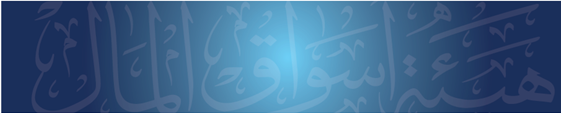 F.S.
30
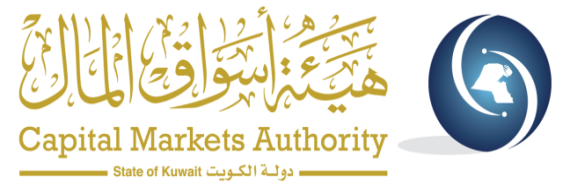 تعارض المصالح:
لا يجوز لعضو مجلس إدارة الشركة الداخلة في عملية الاندماج التصويت في مجلس الإدارة أو لجانه الفرعية أو الجمعية العامة للشركة إذا كان له أو زوجه أو أحد أقاربه من الدرجة الأولى مصلحة في عملية الاندماج، ويعد من قبيل المصلحة أن يكون العضو ممثلاً في مجلس إدارة الشركة الأخرى الطرف في عملية الاندماج أو مساهماً فيها أو يشغل وظيفة تنفيذية بها.
 
يجب تقديم التعهدات والإقرارت اللازمة للهيئة بالإلتزام بأحكام المشار إليها في حال وجود تعارض مصالح في عملية الاندماج.
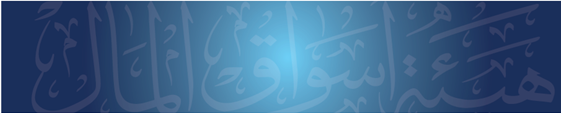 F.S.
31
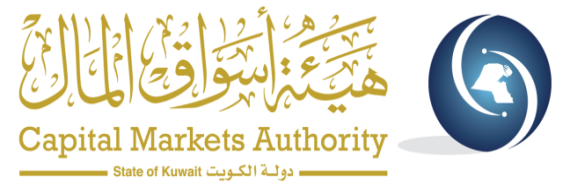 طرف ذو سيطرة فعلية: 
شخص تتحقق لديه السيطرة الفعلية في الشركات الداخلة في عملية الاندماج بموجب وضع أو اتفاق أو ملكية لأسهم أو حصص أياً كانت نسبتها تؤدي إلى التحكم في تعيين أغلبية أعضاء مجلس الإدارة أو في القرارات الصادرة عنه أو في القرارات الصادرة عن الجمعيات العامة للشركات الداخلة  في عملية الاندماج.






إذا كان الاندماج سيؤدي إلى وجود شخص ذو سيطرة فعلية لدى كل من الشركة الدامجة والمندمجة قبل تنفيذ عملية الاندماج، فإنه يجب أن يتضمن مشروع عقد الاندماج البيانات الإضافية التالية:
الشركة الدامجة
طرف ذو سيطرة فعلية
الشركة المندمجة
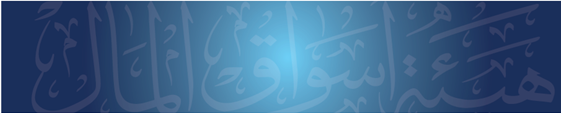 F.S.
32
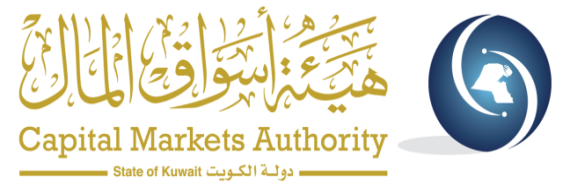 اسم الطرف ذي السيطرة الفعلية، واسم أي طرف تابع له أو متحالف معه، مع الإشارة إلى أنه طرف ذو سيطرة فعلية.
بيان الملكية القائمة للطرف ذي السيطرة الفعلية في كل من أطراف الاندماج، بما في ذلك أي حصص يمتلكها أو يسيطر عليها، أو أي طرف تابع له أو متحالف معه، أو يكون للطرف ذي السيطرة الفعلية، أو أي طرف تابع له أو متحالف معه، خيار شرائها.
بيان بما للطرف ذي السيطرة الفعلية من مركز وظيفي بأي من الشركات أطراف الاندماج متى وجد. 
رأي أعضاء مجلس الإدارة بشأن الاندماج وما إذا كان عادلاً ومعقولاً لبقية المساهمين بخلاف الطرف ذي السيطرة الفعلية، وأن أعضاء مجلس الإدارة توصلوا إلى هذا الرأي دون أن يكون للطرف ذي السيطرة الفعلية أي دور فيه.
أي تحفظات لأعضاء مجلس الإدارة بشأن عملية الاندماج، إن وجد.
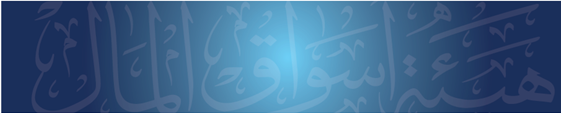 F.S.
33
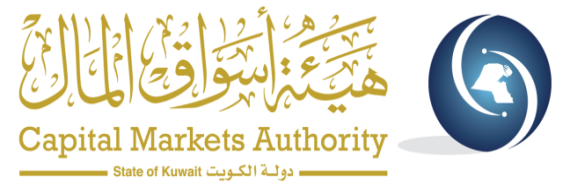 وقف التعامل في أسهم الشركات المدرجة في حالات الاندماج:

في حال كان  أحد أطراف الاندماج شركة مدرجة، يقر الطرفان بقبولهما التام في استمرار تداول أسهم الطرفين لدى بورصة الأوراق المالية وفقاً للقواعد المتبعة في هذا الشأن.  
يوقف التعامل في أسهم أي من الشركات المدرجة في بورصة الأوراق المالية إذا قامت بدمج شركة سبق رفض إدراجها أو اندمجت فيها وذلك لمدة 12 شهراً من تاريخ سريان الاندماج ولا يجوز إعادة التعامل في أسهم الشركة الدامجة بعد انتهاء هذه المدة إلا بعد موافقة مجلس مفوضي هيئة أسواق المال واستيفاء الشروط التي يحددها المجلس. ويجوز تمديد هذه المدة لأي مدة أخرى يحددها مجلس مفوضي هيئة أسواق المال.
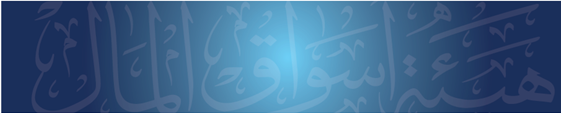 F.S.
34
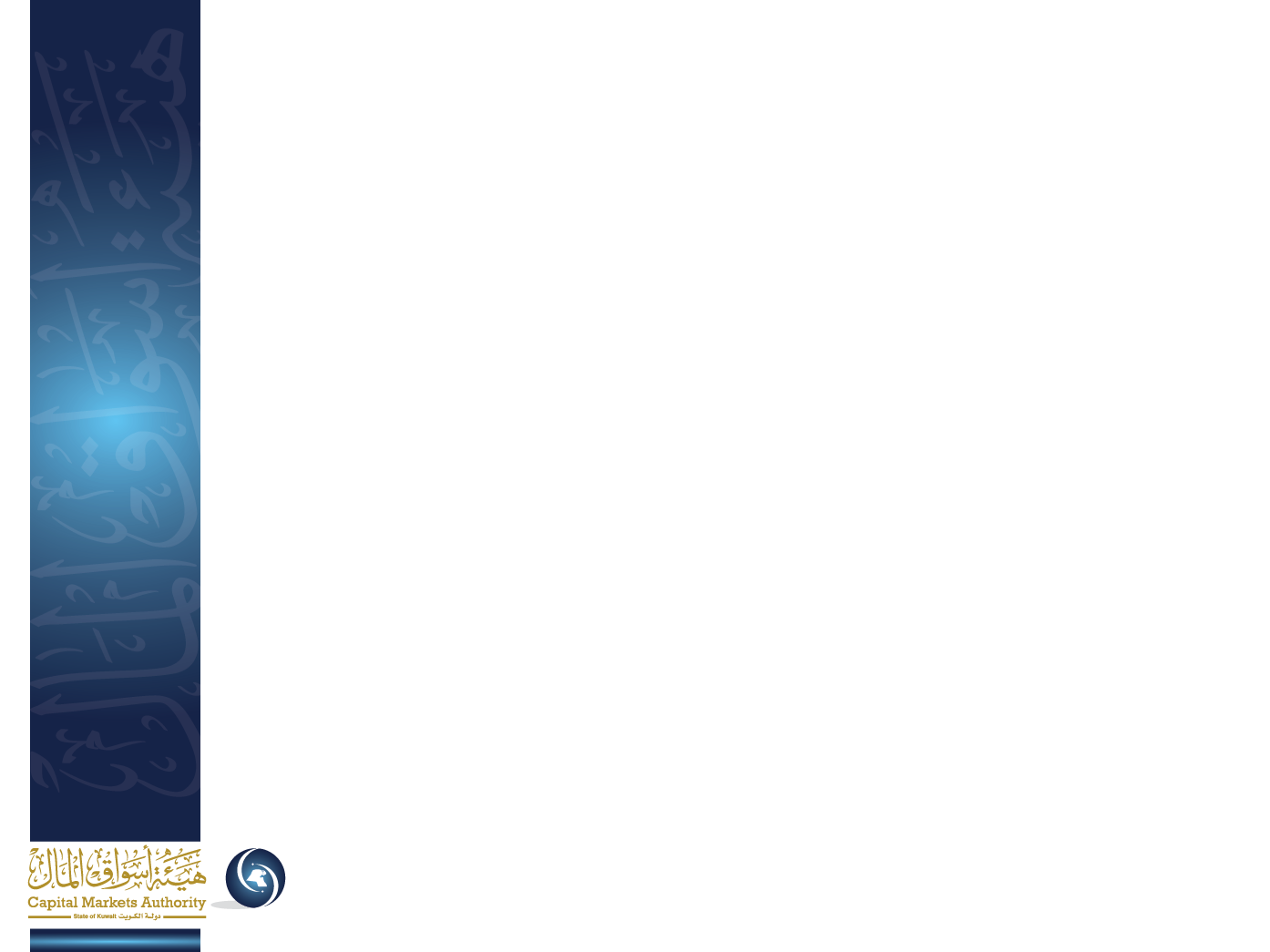 شــكــراً